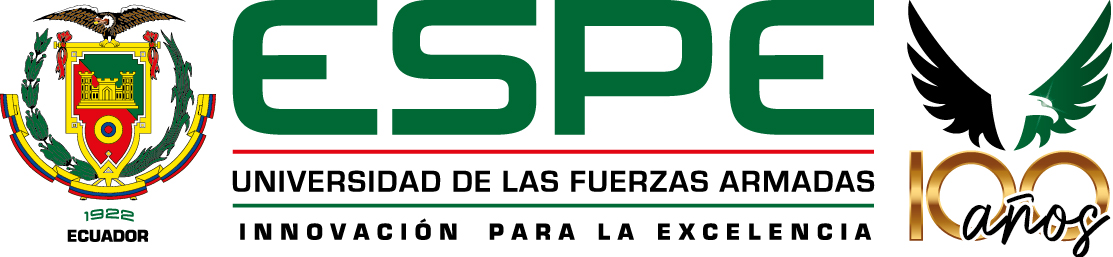 Departamento de Ciencias Humanas y Sociales

Carrera de Educación Inicial

Tema
Diagnóstico de las estrategias didácticas en las instituciones educativas de la costa. Estudio de caso


Tutora
Msc. Mirian Susana Ponce Morán

2022
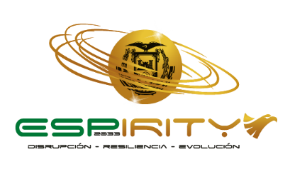 FECHA ÚLTIMA REVISIÓN: 13/12/11
CÓDIGO: GDI.3.1.004
VERSIÓN: 1.0
VERSIÓN: 1.0
FECHA ÚLTIMA REVISIÓN: 13/12/11
CÓDIGO: SGC.DI.260
Problema
Pandemia
La pandemia del coronavirus (COVID-19) ha causado la mayor disrupción en la historia educativa, afectando de manera directa a casi 1.600 millones de estudiantes en más de 190 países en el continente, debido al cierre de escuelas y otros centros de enseñanza UNESCO (2020)
Al revisar la situación regional UNICEF (2020) afirma que en América Latina” y el Caribe, este nuevo virus ha impedido la continuidad en la Educación presencial, 137 millones de estudiantes han cambiado su manera de estudio
En Ecuador para precautelar el bienestar de los niños se ha visto la necesidad de suspender las clases, cerrando las puertas a 4.4 millones de estudiantes en la educación presencial, según UNICEF ( 2020 )
FECHA ÚLTIMA REVISIÓN: 13/12/11
CÓDIGO: SGC.DI.260
VERSIÓN: 1.0
FECHA ÚLTIMA REVISIÓN: 13/12/11
CÓDIGO: SGC.DI.260
Planteamiento del Problema
-¿Qué tipo de estrategias didácticas son empleadas en los niños de preparatoria (5-6 años)?
-¿De las diferentes estrategias didácticas cuáles son utilizadas por los docentes para lograr un aprendizaje significativo en los infantes de 5 a 6 años?
-¿Qué estrategias didácticas favorecen en los entornos virtuales a los estudiantes de primero de básica?
-¿En los entornos virtuales cuáles son las estrategias didácticas que aportan a la creación del aprendizaje significativo en el niño?
Interrogante Principal
¿Cuáles son las estrategias didácticas que utilizan las docentes de preparatoria en las Instituciones Educativas de la región costa en la pandemia?
VERSIÓN: 1.0
FECHA ÚLTIMA REVISIÓN: 13/12/11
CÓDIGO: SGC.DI.260
Justificación
Se pretende diagnosticar las estrategias didácticas aplicadas por las docentes para la búsqueda del aprendizaje significativo en los diferentes ámbitos de aprendizaje en preparatoria.
Implementación de nuevas estrategias didácticas para la nueva realidad educativa.
Beneficiarios: infantes y docentes de preparatoria
VERSIÓN: 1.0
FECHA ÚLTIMA REVISIÓN: 13/12/11
CÓDIGO: SGC.DI.260
Objetivos
Diagnosticar las estrategias didácticas que aplican los docentes de Preparatoria de las instituciones educativas de la Región costa ecuatoriana.
General
E
s
p
e
c
ì
f
i
c
o
s
1. Identificar las estrategias didácticas, su clasificación y tipología aplicadas en las instituciones educativas.
2. Determinar las estrategias didácticas que propicien el aprendizaje significativo en niños de  5 a 6 años.
3. Valorar si las estrategias didácticas para el aprendizaje significativo son propicias en los entornos virtuales.
4. Establecer propuestas para la aplicación de estrategias didácticas para el aprendizaje significativo en entornos virtuales.
FECHA ÚLTIMA REVISIÓN: 13/12/11
CÓDIGO: SGC.DI.260
VERSIÓN: 1.0
Conceptos Básicos Primer Grupo
Novak
Ballester
David Ausubel
Parra y Kelila
Tobón
Aprendizaje Significativo
Estrategias Didácticas
Silva
Pacheco
Salinas
Entornos Virtuales
Características de los niños de 5 a 6 años
María Montessori
VERSIÓN: 1.0
FECHA ÚLTIMA REVISIÓN: 13/12/11
CÓDIGO: SGC.DI.260
Conceptos Básicos Segundo Grupo
Frida Díaz Barriga  
Medina 
Hernández Poveda
Picado 
Sarmiento 
Foschi
Pratti y Pallot 
Bautista, Borges y Forés 
Olmedo 
Martínez
Aprendizaje Significativo
Característica de los niños
Estrategias Didácticas
Entornos Virtuales
Erikson
Hernández Poveda
Edo, Blanch y Antón
VERSIÓN: 1.0
FECHA ÚLTIMA REVISIÓN: 13/12/11
CÓDIGO: SGC.DI.260
Conceptos Básicos Tercer Grupo
Colom
Medina y Salvador
Silva
Boneu
Estrategias Didácticas
Entornos Virtuales
Viera
Mora
Aprendizaje Significativo
Piaget
Campos
Vigostky
Características de los niños
VERSIÓN: 1.0
FECHA ÚLTIMA REVISIÓN: 13/12/11
CÓDIGO: SGC.DI.260
Construcción del propio conocimiento
Experiencias anteriores
Constructivismo
Docente orientador
Corriente pedagógica
VERSIÓN: 1.0
FECHA ÚLTIMA REVISIÓN: 13/12/11
CÓDIGO: SGC.DI.260
Fundamentación Teórica
Díaz Barriga 
-Según el momento de su presentación 
-Generar conocimientos 
-Orientar y dirigir 
-Mejorar el procesamiento de la información.
-Aprender a integrar el conocimiento existente y la nueva información.

Sarmiento 
Medios
           Manipulativos - Textuales o impresos             
           Audiovisuales  - Auditivos  
           Informáticos

Foschi - Maria Montessori
Ambiente de aprendizaje (rincones) 
Mobiliario adecuado - Ergonómicos
Estrategias Didácticas
-Objetivo
-Resumen
-Organizadores previos
-Ilustraciones
-Organizadores gráficos
-Analogías
-Preguntas intercaladas
-Señalizaciones
-Mapas y redes conceptuales
-Organizadores textuales
VERSIÓN: 1.0
FECHA ÚLTIMA REVISIÓN: 13/12/11
CÓDIGO: SGC.DI.260
Aprendizaje Significativo
Para David Ausubel el Aprendizaje Significativo se da a la unión de un acontecimiento nuevo con un pasado   
Aprendizaje Cooperativo
Aprendizaje Social
Interacción 
Socialización
Aprendizaje colaborativo o cooperativo. 

Edo, Blanch y Antón 

-Participación
-Comunicación 
-Interacción amistosa
-Cooperación 
-Ficción y creación
VERSIÓN: 1.0
FECHA ÚLTIMA REVISIÓN: 13/12/11
CÓDIGO: SGC.DI.260
Entornos Virtuales de Aprendizaje (EVA)
Olmedo

Aula virtual

Plataformas de software libre

Plataformas de software propio

Recursos propios del entorno virtual
Salinas
Salinas  menciona que los entornos virtuales se adaptan con el propósito de que  cubra las necesidades de cada estudiante, contemplando la individualidad y el proceso de aprendizaje. Hace una división en:
-Tecnológica 
-Educativa
VERSIÓN: 1.0
FECHA ÚLTIMA REVISIÓN: 13/12/11
CÓDIGO: SGC.DI.260
Características de los Niños
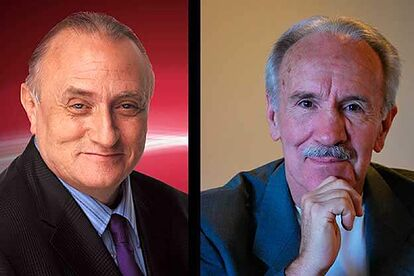 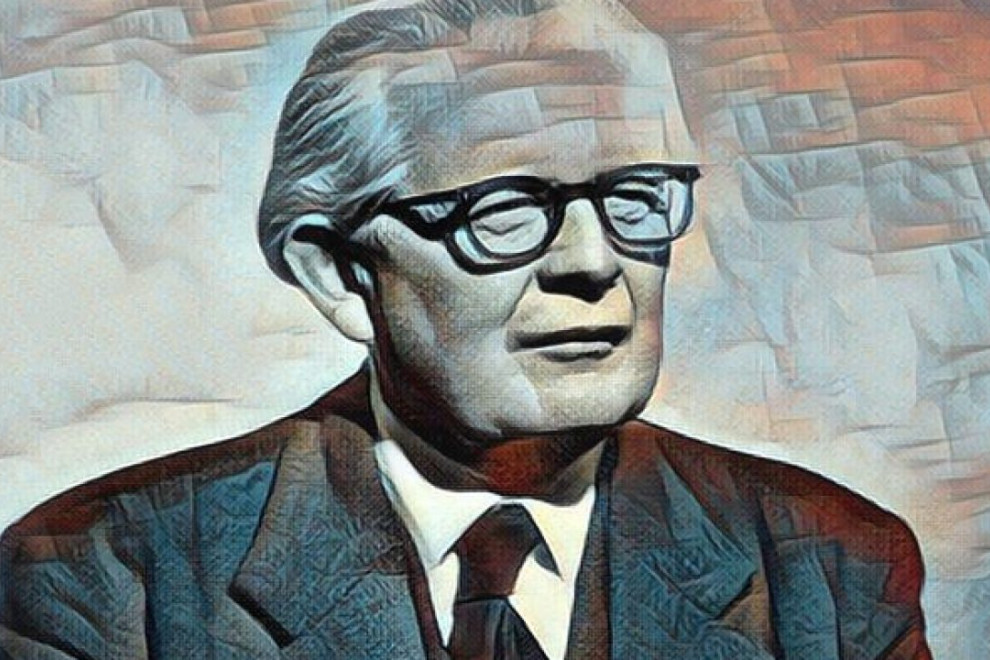 Características de los Niños
Jean Piaget
Etapa Preoperacional
Tipos de Aprendizaje
Modelo VAK Richard Bander y John Grinder
Procesos
Canales Perceptivos
Visual
Kinestésico
Auditivo
Asimilación
Acomodación
VERSIÓN: 1.0
FECHA ÚLTIMA REVISIÓN: 13/12/11
CÓDIGO: SGC.DI.260
Metodología
Tipo de investigación
Diseño de investigación
Ámbito de estudio
Instrumentos
Población y muestra
Técnicas
Unidad de estudio- Población
14 docentes de preparatoria
No experimental Estudio de caso
Ficha de observación
Lista de cotejo
Entrevista guiada
Observación
Entrevista
Descriptiva
Enfoque cualitativo
Instituciones educativas de la costa ecuatoriana, públicas, fiscomisionales  y privadas
VERSIÓN: 1.0
FECHA ÚLTIMA REVISIÓN: 13/12/11
CÓDIGO: SGC.DI.260
Análisis de Resultados
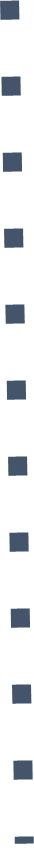 Caracterización Características de los niños
Caracterización de  Estrategias Didácticas
Estrategias propicias
Estilos de aprendizaje
Definición
Tipos
Técnicas para llegar a los estudiantes.
El arte y el juego.
Conjunto de técnicas y metodologías. 
Son actividades actividades para los niños.
Son pasos o lineamientos a seguir.
La manera de enseñar a los niños.
Los juegos, los experimentos ya la dramatización. 
La experimentación, el juego y los objetos concretos.
Dinámicas motivadoras.
La mímica, los materiales.
La observación y la participación. 
Juegos interactivos.
Todo los estilos de aprendizaje.
Modelo Montessori.
Toma la parte virtual y la kinestésica.
Aprendizaje visual.
Planificación dependiendo de la necesidades
la realización de preguntas.
Jugar al capitán manda.
Utilización de puzzles. 
Trabajo colaborativo.
Jugo de cartillas.
VERSIÓN: 1.0
FECHA ÚLTIMA REVISIÓN: 13/12/11
CÓDIGO: SGC.DI.260
Análisis de Resultados
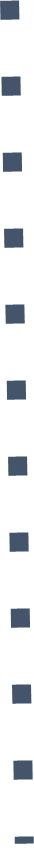 Entornos Virtuales
Aprendizaje Significativo
Características
Actividades
Herramientas educativas
La motivación es una estrategia.
Emociones priorizando el arte y juego.
El estudiante debe participar, el aprende haciendo, no solamente escuchando.
Depende de cómo yo maneje la estrategia y plantear para que llegue al niño.
Trabajar por medio del Bingo.
Pizarra mágica.
Actividades de recorte.
Cuatro docentes consideran que las actividades lúdicas, motivan y generan un aprendizaje significativo.
Plataforma Mikaela y Runachay.
Zoom
Youtube
Juegos en línea (puzzles).
La web y el internet.
VERSIÓN: 1.0
FECHA ÚLTIMA REVISIÓN: 13/12/11
CÓDIGO: SGC.DI.260
Conclusiones
Existe estrategias específicas para los entornos virtuales como el aprendizaje basado en proyectos, el trabajo colaborativo y gamificaciòn.
Las estrategias didácticas que generan un aprendizaje significativo en niños de 5 a 6 años son: el método proyectos, el juego de roles, el método de situaciones o casos y la gamificación.
Las docentes del nivel de preparatoria utilizan estrategias de enseñanza: juegos interactivos, los puzzles, el juego,  trabajo colaborativo, mímica, resolución de problemas y las cartillas.
Recomendaciones
Es importante que las docentes conozcan y se actualicen de manera permanente sobre el uso de las estrategias didácticas en los entornos virtuales.
Es primordial que las docentes conozcan las características y los diferentes estilos de aprendizaje de cada uno de los niños.
VERSIÓN: 1.0
FECHA ÚLTIMA REVISIÓN: 13/12/11
CÓDIGO: SGC.DI.260
Propuesta
Objetivo
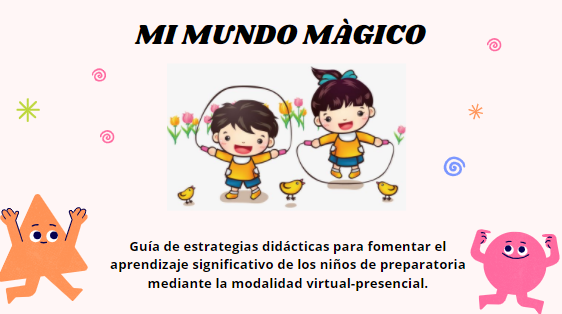 Facilitar a las docentes una guía de estrategias didácticas que propicien un aprendizaje significativo a los niños de preescolar en los entornos virtuales.
Actividades
Juego de roles
Método projectos
Gamificación
https://www.canva.com/design/DAE6D1xHzes/o69pa_St1CfYCq7OwnMCtA/view?utm_content=DAE6D1xHzes&utm_campaign=designshare&utm_medium=link&utm_source=publishsharelink
VERSIÓN: 1.0
FECHA ÚLTIMA REVISIÓN: 13/12/11
CÓDIGO: SGC.DI.260
Resultados
FECHA ÚLTIMA REVISIÓN: 13/12/11
CÓDIGO: SGC.DI.260
VERSIÓN: 1.0
Resultados
VERSIÓN: 1.0
FECHA ÚLTIMA REVISIÓN: 13/12/11
CÓDIGO: SGC.DI.260
Resultados
VERSIÓN: 1.0
FECHA ÚLTIMA REVISIÓN: 13/12/11
CÓDIGO: SGC.DI.260
Análisis de las Características de los niños
Asociadas a la Discapacidad
No Asociadas a la discapacidad
Perduran para toda la vida y no necesitan acompañamiento continuo
Específicamente son del aprendizaje
VERSIÓN: 1.0
FECHA ÚLTIMA REVISIÓN: 13/12/11
CÓDIGO: SGC.DI.260
Conclusiones
Objetivo 2
Objetivo 3
Objetivo 4
Objetivo 1
Luego de la investigación las docentes hacen uso las estrategias de los medios audiovisual y medios manipulativos.
Se identificó el uso de diferentes juegos cooperativos moldeando el ámbito de aprendizaje de expresión corporal a través de  la comunicación, participación y cooperación.
Las estrategias que más usan las docentes en entornos virtuales son las aulas virtuales, plataformas de software libre y recursos propios del entorno virtual.
Se lo alcanzó y a continuación se presenta la propuesta
FECHA ÚLTIMA REVISIÓN: 13/12/11
CÓDIGO: SGC.DI.260
VERSIÓN: 1.0
Propuesta
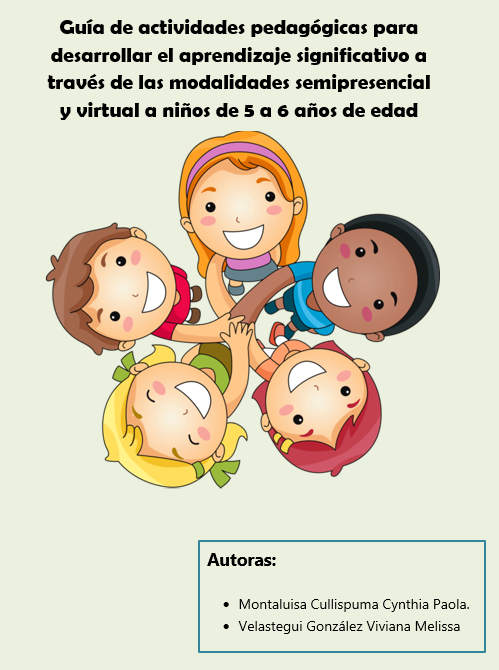 Actividades con material concreto Modalidad Virtual
Actividades con material concreto Modalidad Presencial
Herramientas virtuales para realizar actividades con los infantes
Actividades que se pueden realizar a niños con Necesidades Educativas Especiales
FECHA ÚLTIMA REVISIÓN: 13/12/11
CÓDIGO: SGC.DI.260
VERSIÓN: 1.0
Análisis de Resultados
Estrategias Didácticas
Aprendizaje Significativo
VERSIÓN: 1.0
Entornos Virtuales
Características de los Niños
VERSIÓN: 1.0
Conclusiones
Se a determinado que las docentes utilizan en sus clases estrategias en su mayoría visuales y auditivas para apoyar en el aprendizaje de los niños
Las docentes utilizan la cooperación y la interacción para llevar a cabo aprendizajes significativos, a pesar de que la socialización se ha visto afectada
Se ha podido conocer que las docentes desconocen de la utilización de herramientas virtuales para la creación de contenidos como apoyo a la nueva modalidad Educativa y como apoyo a sus planificaciones
Recomendaciones
Como apoyo a los docentes se recomienda que a los padres de familia también se les enseñe el uso de herramientas virtuales como apoyo a sus niños
Se recomienda que las docentes realicen cursos sobre el uso de herramientas virtuales para que se mantengan en constante innovación
VERSIÓN: 1.0
Propuesta
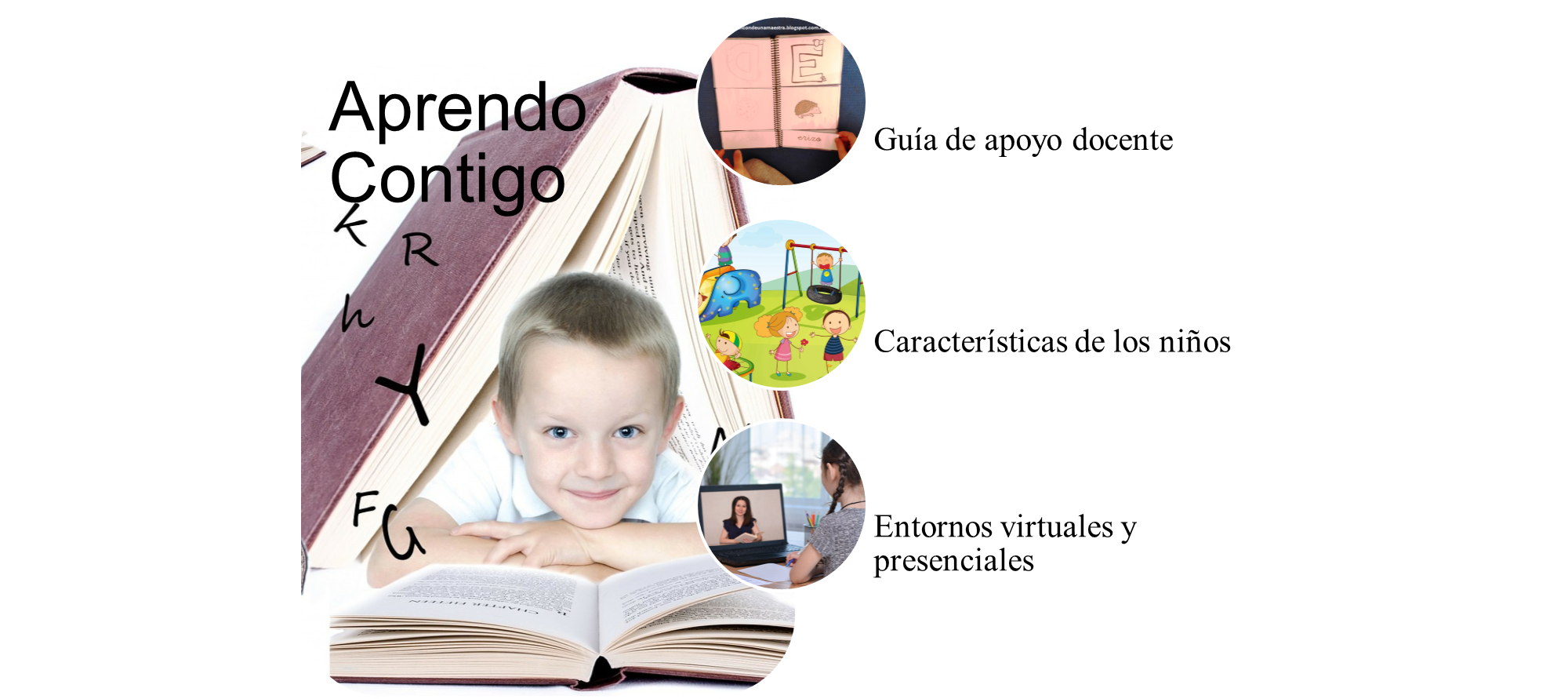 https://view.genial.ly/623168584539380011b18682/interactive-content-aprendo-contigo
VERSIÓN: 1.0
Gracias por su Atención
VERSIÓN: 1.0
Referencias
Acosta, R., Ávila, J., Díaz, C., Flores, J., Rojas, C., y Sáez, F.(2017).Estrategias didácticas para el aprendizaje significativo en contextos universitarios. UnIDD. http://docencia.udec.cl/unidd/images/stories/contenido/material_apoyo/ESTRATEGIAS%20 DIDACTICAS.pdf Barriga, A., Díaz, F., y Hernández, G. (2005). Estrategias docentes para un aprendizaje significativo una interpretación constructivista. McGrawHill. http://creson.edu.mx/Bibliografia/Licenciatura%20en%20Educacion%20Primaria/Repos itorio%20Planeacion%20educativa/diaz-barriga---estrategias-docentes-para-un-aprendizajesignificativo.pdf Carrasco, B.(2004). Una didáctica para hoy: Cómo enseñar mejor. Ediciones Rialp, S.A., https://www.iberlibro.com/did%C3%A1ctica-hoy-C%C3%B3mo-ense%C3%B1ar-mejorJos%C3%A9/780358653/bd Namakforoosh, M. (2005). Metodología de la Investigación. Limusa.https://books.google.com.ec/books?id=ZEJ7- 0hmvhwC&pg=PA3&dq=Metodolog%C3%ADa+de+la+Investigaci%C3%B3n.+Segunda.+Li musa,+M%C3%A9xico:+LIMUSA+noriega&hl=es&sa=X&ved=2ahUKEwj5- eX47vX1AhVRRTABHSLzDrIQ6AF6BAgIEAI#v=onepage&q=Metodolog%C3%ADa%20de %20la%20Investigaci%C3%B3n.%20Segunda.%20Limusa%2C%20M%C3%A9xico%3A%2 0LIMUSA%20noriega&f=false Pratt, K. y Pallof, R. (2002). Lessons from the Cyberspace Classroom: The Realities of Online Teaching. JOSSEYBASS.https://books.google.com.ec/books?id=36GLHRvTELMC&printsec=frontcover&dq=Le ssons+from+the+Cyberspace+Classroom:+The+Realities+of+Online+Teaching.+Pratt,+R.+ M.-K.+(1999)&hl=es&sa=X&redir_esc=y#v=onepage&q&f=false 75 Silva, J.(2011).Diseño y moderación de entornos virtuales de aprendizaje (EVA). UOC. https://books.google.com.ec/books?id=_OdFFeq_wbMC&printsec=frontcover&dq=Dise%C3 %B1o+y+moderaci%C3%B3n+de+entornos+virtuales+de+aprendizaje+(EVA)&hl=es&sa=X &redir_esc=y#v=onepage&q=Dise%C3%B1o%20y%20moderaci%C3%B3n%20de%20entor nos%20virtuales%20de%20aprendizaje%20(EVA)&f=false Piaget, J. y Inhelder, B. (1969). Psicología del niño.
VERSIÓN: 1.0